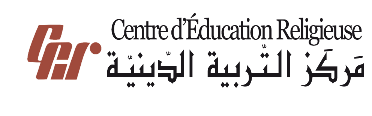 مَركَزُ التَّربِيَّةِ الدّينِيَّة
يُقَدِّمُ كِتابَ الأساسيَّ الأَوَّل
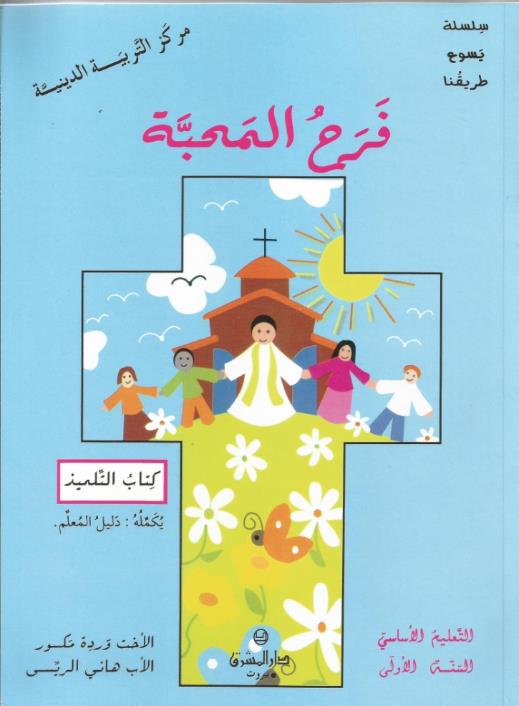 اللِّقاءُ السّادِس
يا إِلَهي أَنتَ حَياتي
سَلام المَسيح أصدِقائي...
اليَوم رَح نِحْكي مَع الله...
يَلّا تَ نْعيش سَوا هَالخِبرَة الحِلوِة!
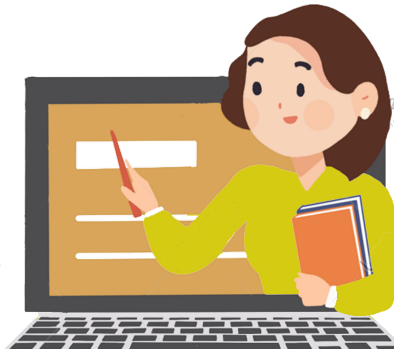 شو رَح نَعمِل 
بِهَاللّقاء؟
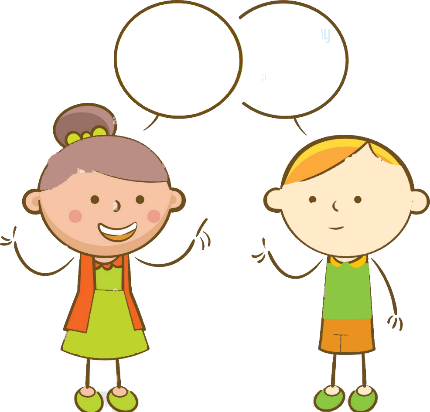 نِحْكي مَع اللَّـه، 
ولَو بِبَعض العِبارات،
ونخَصِّصلو وَقت بِالصّلاة.
نِفهَم أَهَمّية الصَّلاة يَلّي بِتْنَمِّي عَلاقِتْنا بِ الله
وهَلَّق رَح  إِطلُب مِنكُن إِنّو نِرسُم إِشارِة الصَّليب
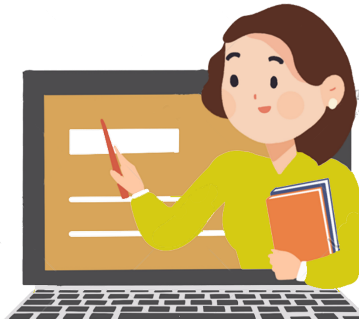 بِاسْمِ الآبِ والابن والرُّوح القُدُس، الإِلَه الواحِد،
 آمين
خَلّونا نوقَف، نِفتَح إيدَينا تَ نقلّو لَلرَّبّ
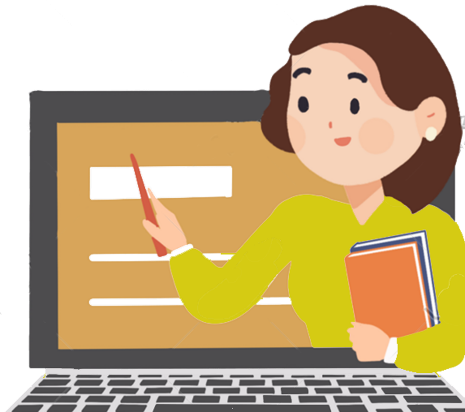 يا رَبّ،
 افتَحْ قُلُوبَنا لِنَفهَمَ كَلِمَتَك
بِالمَرَّة الماضيّة شفنا إنُّو اللَّـه خَلَقْلْنا جَسَد ورُوح شو فايدِةِ الرُّوح؟
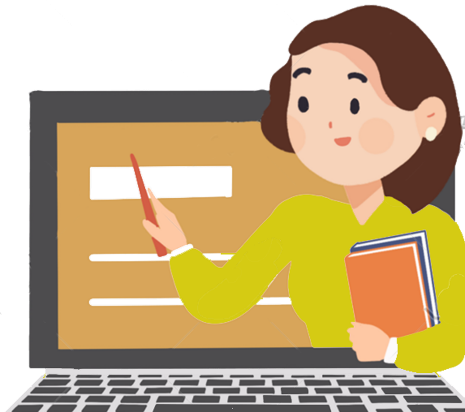 بالرُّوح مِنْخاطِب اللَّـه. منِحكي مَعُو.
اللَّـه رُوح، ما منشُوفُوه، بَس منقدر نِلتِقي فيه.
بْفَكِّر فيه بِرُوحِي، وبآمِن فيه.
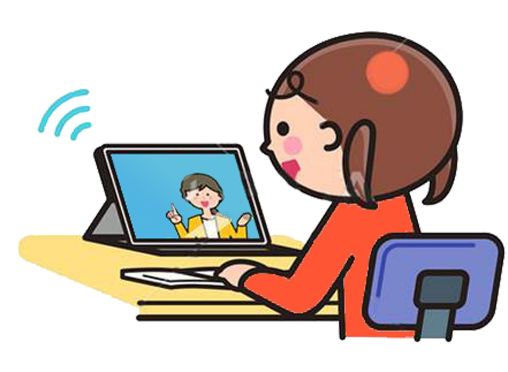 بس اللَّـه بَدُّو وَقْت
 حتَّى يَعمِل هالشِي.
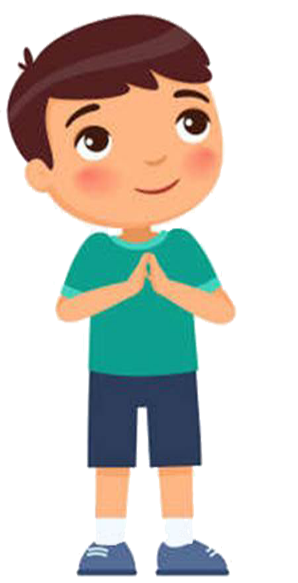 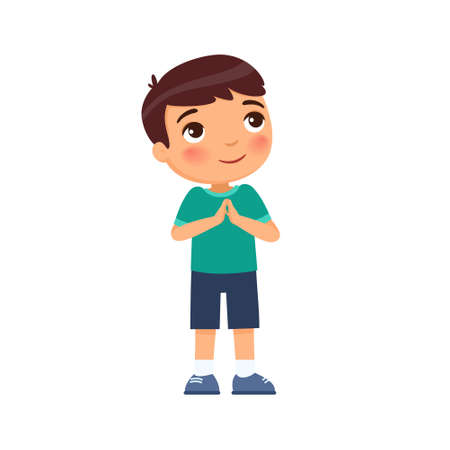 اللَّـه بْيِسمَع صِلاتِي وبِنَوِّرْنِي حَتَّى حِبُّو.
يَوم بَعد يَوم بِيحَوِّلْني حَتَّى صِير إشْبَهُو أَكتَر وأَكتَر.
سْمَعوا هَالقِصّة
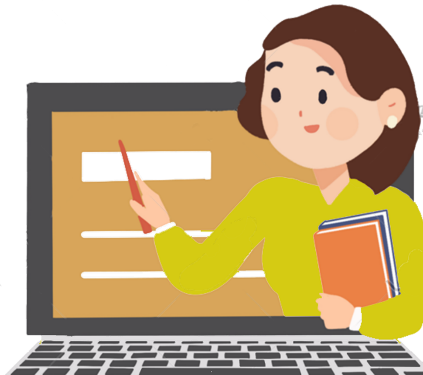 .
تخَيَّلُوا إنُّو سِيَّارْتِي فِضْيِت مِنِ البِنْزين، 
وكُنت لازِم زُور صْحابِي
شُو بَدِّي أَعمِل؟ 
كيف بِتْحَرَّك؟
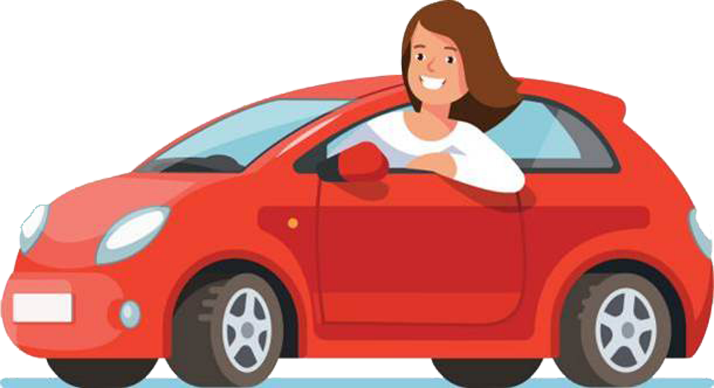 بْروح عَ أَقرَب مَحَطِّة بنزين، ولأَنِّي مِستَعجِلة، 
ما باخُد بنزين كْفايَة.
بْقُول لَصاحِبِ المَحَطَّة:
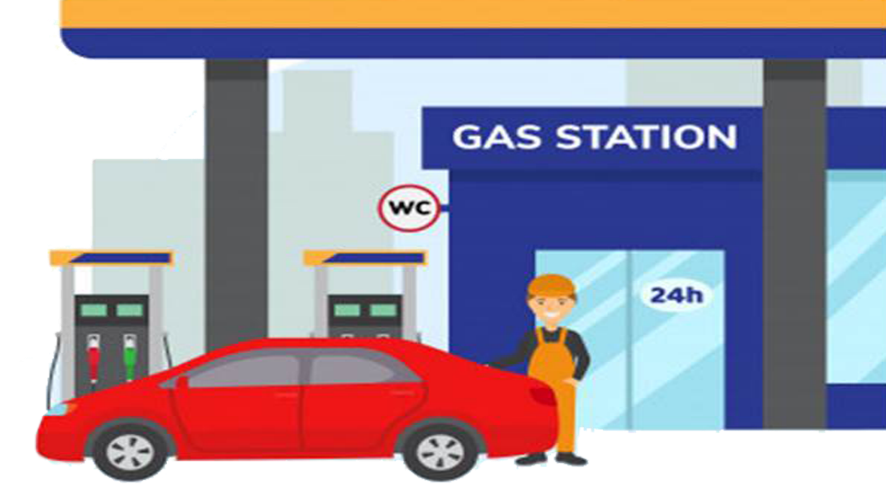 شكرًا، شكرًا...
مستعجلة!!!
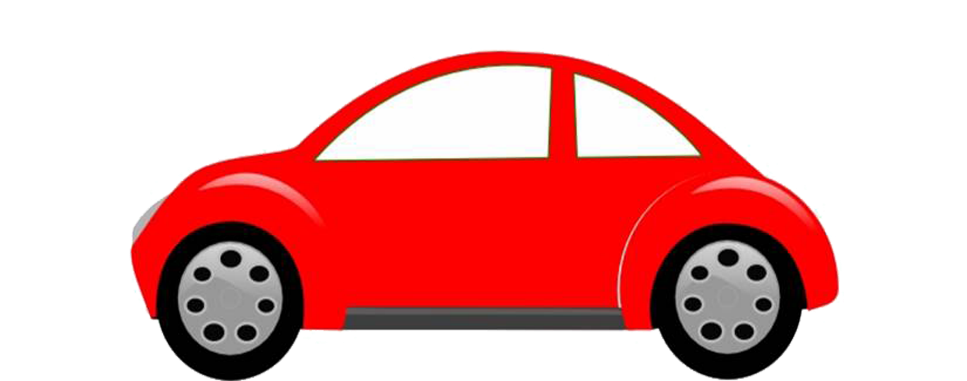 بَعد شَوي، بتوقَف السِّيارَة، لأَنِّي كِنت مِستَعجِلة وما أَخَذِت بِنزين كْفايِة.
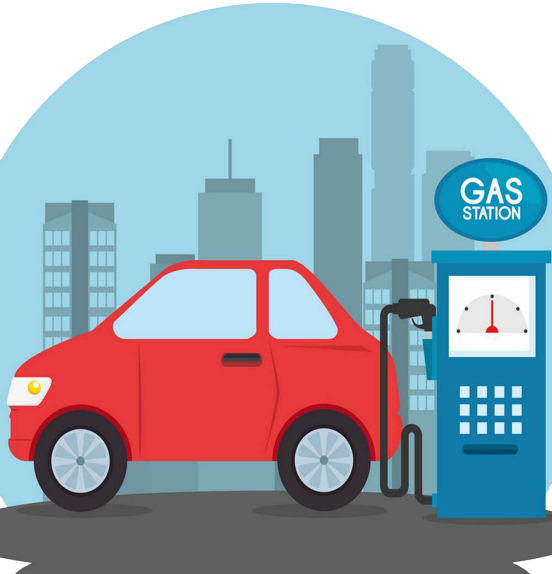 المَرَّة التانية، ما بِسْتَعجِل تَ عَبِّي السِّيارَة مْنِيح.
هلّق خَلُّونا نْفَكِّر شْوَي. شُو بِيصِير بَس نْصَلِّي؟
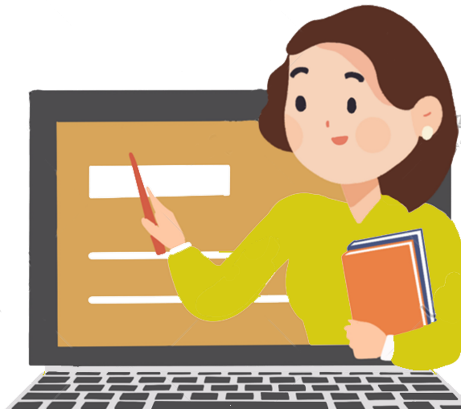 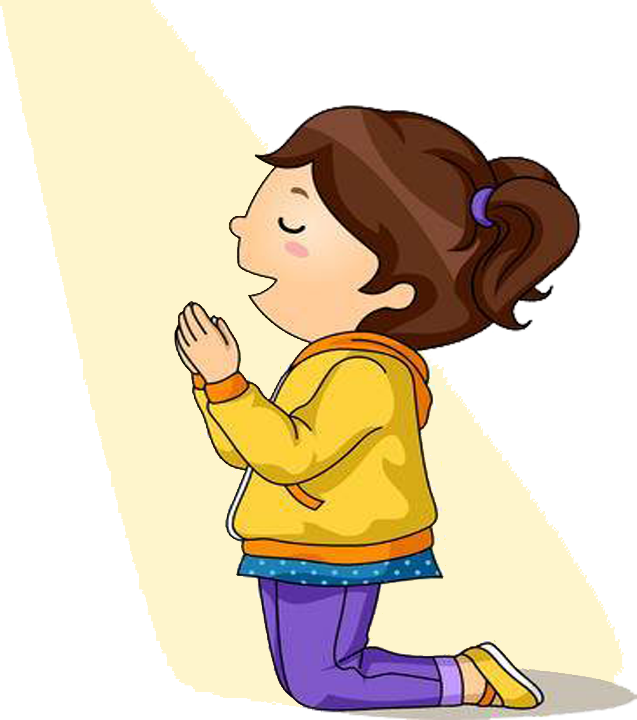 قَولْكُن بْكُون تَرَكت
 لَ أللَّـه الوَقتِ اللاّزِم
 حتَّى يَعطِينِي ذاتو
 مِتل ما بَدُّو؟ لا! 
لَيش؟
 لأَنِّي كِنت مِسْتَعجِل
 وما بْقِيت مَعُو 
الوَقتِ الكافِي.
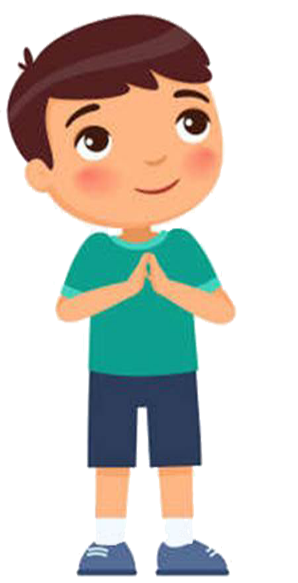 بَس إِذا خَصَّصت
 وَقت لَلصَّلاة،
 وإذا بْقِيت مَعو 
الوَقتِ الكافِي، 
وإذا رْجِعِت زِرْتو 
عِدِّة مَرَّات،
بْيِفْرَح كْتِير
 وبِيغَيِّرْني...
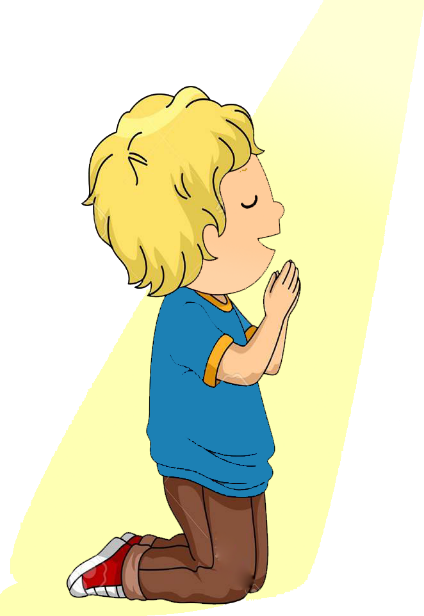 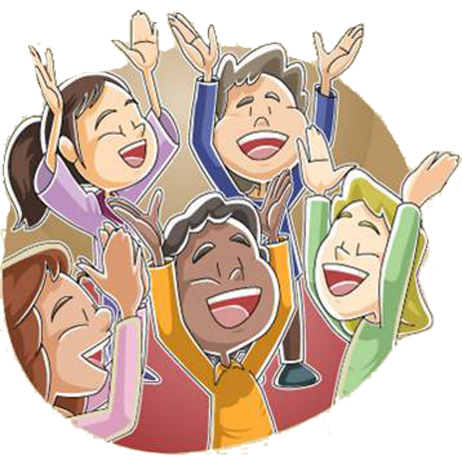 بِيخَلِّينِي صِير مِتْلو 
وعِيش من حَياتُو.
بِنُورُو بِيضَوِّي عَقلِي 
وبِيدِلْنِي عَ كِلّ
 شِي خَير.
بِيعَلِمْني كيف
 خَلِّي نورُو 
يْشِعّ مِن حَولِي.
بِيمَلِّي قَلْبِي 
بالسَّلام؛
 مَعُو ما بْخاف،
 أنا بسَلام.
بِيمَلِّينِي فَرَح
 بِتْشارَك
 فيه مَع غَيرِي.
وفَوق كِلّ هَيدا، 
بِيحُطِّ الحُبّ بِقَلبِي.
حتَّى حِبُّو وحِبّ
 غَيرِي أكتَر وأكتَر.
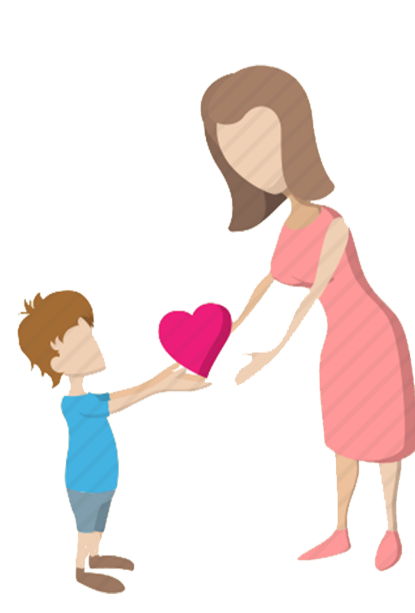 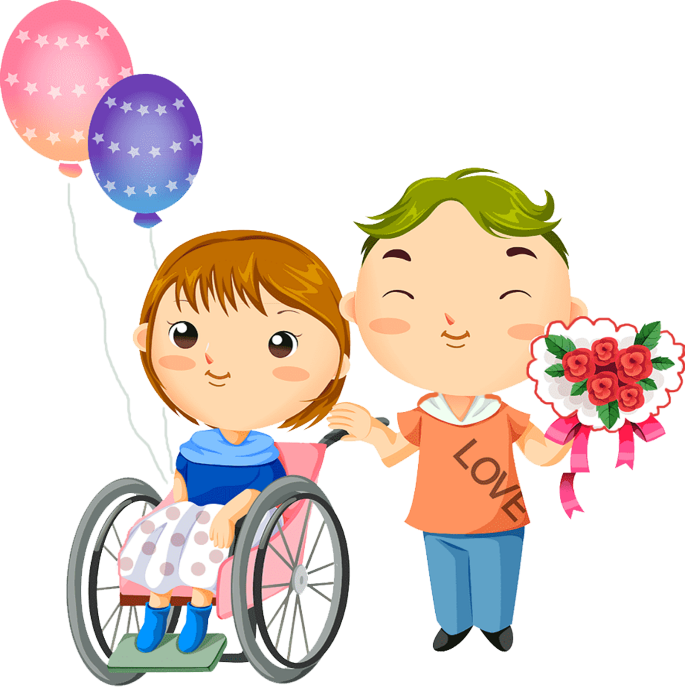 وهَيك اللَّـه بِيخَلِّينِي صِير إبْنُو، وبِمْشِي عَ طَرِيقِ القَداسِة.
كِرْمال هَيك، لازِم نَعطِي وَقت لَ أللَّـه.
بالصُّبْح لمَّا نُوعَى، وبالمَسا قَبل ما بْنام، وبالنْهار كَمان.
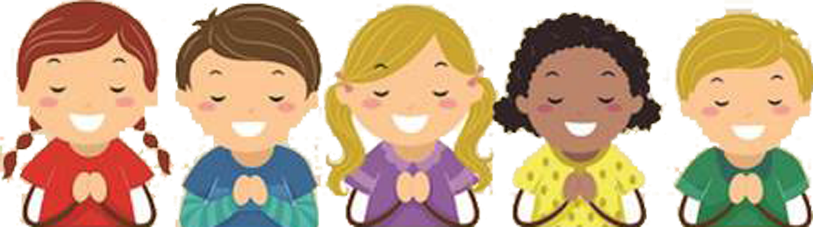 لازِم نْحَدِّد وَقت تَ نِلتِقِي فيه. وهَلَّق تَعُو تَ نْصَلِّي كِلّنا.
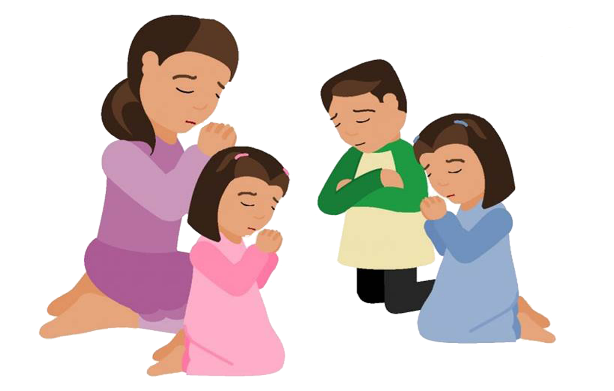 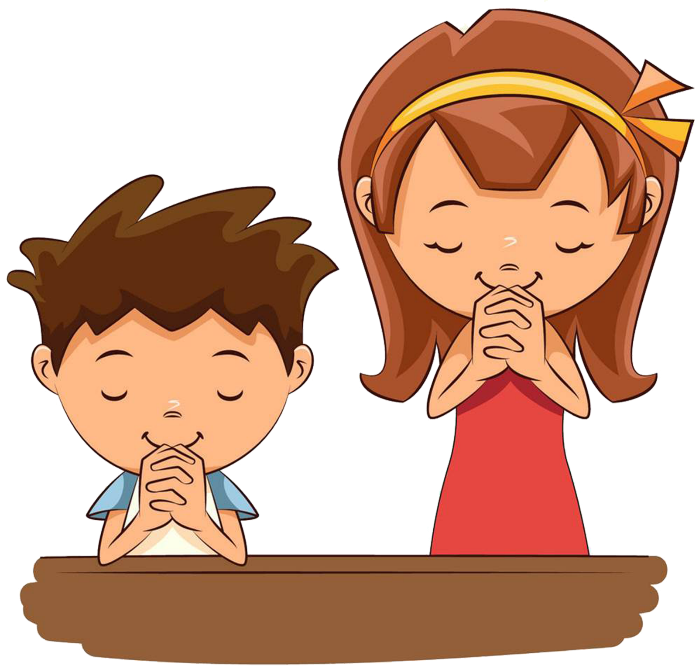 يا الله،

جْيت قِدَّامَك تَ صَلِّي،
تَ فَكِّر فِيك بْصَمْت قَلْبِي.
رَح حاوِل إبْقَى مَعَك،
حتَّى تِفْرَح فِيِّي وإفرَح فيك.
عْمُول شُو ما بَدَّك،
 وغَيِّرْلي قَلْبِي.
مِن بَعد ما سْمِعنا المُحادثَة،  رَح إِسأَلكُن كم سُؤال
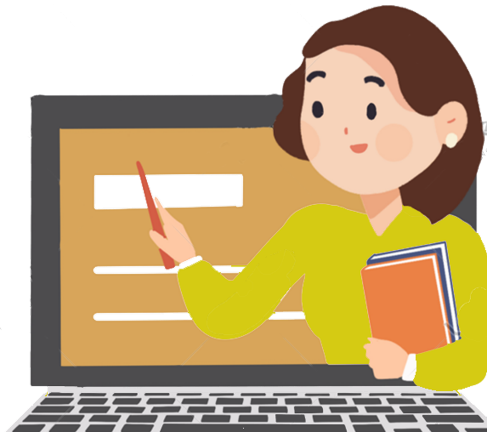 شو بيصير وَقت نْصَلّي؟
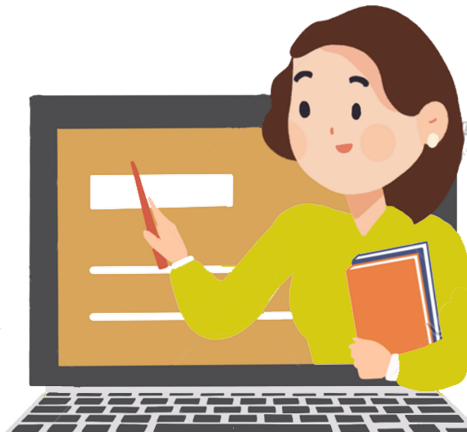 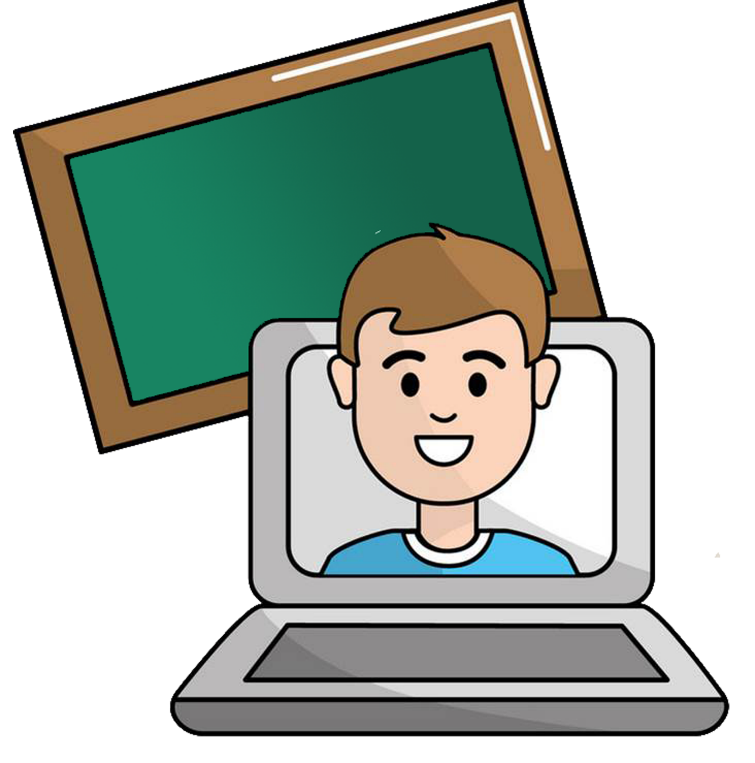 بيِحضَر اللَّه وبيَعطِينا
 ذاتو وفَرَحو.
بيِحضَر اللَّه وبيَعطِينا
 ذاتو وفَرَحو.
نِحنا مِنشوف شي الله 
ومنِسمَعو؟
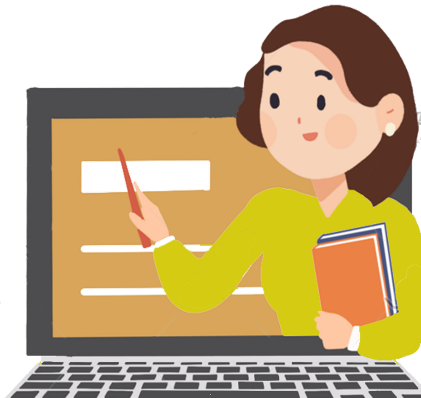 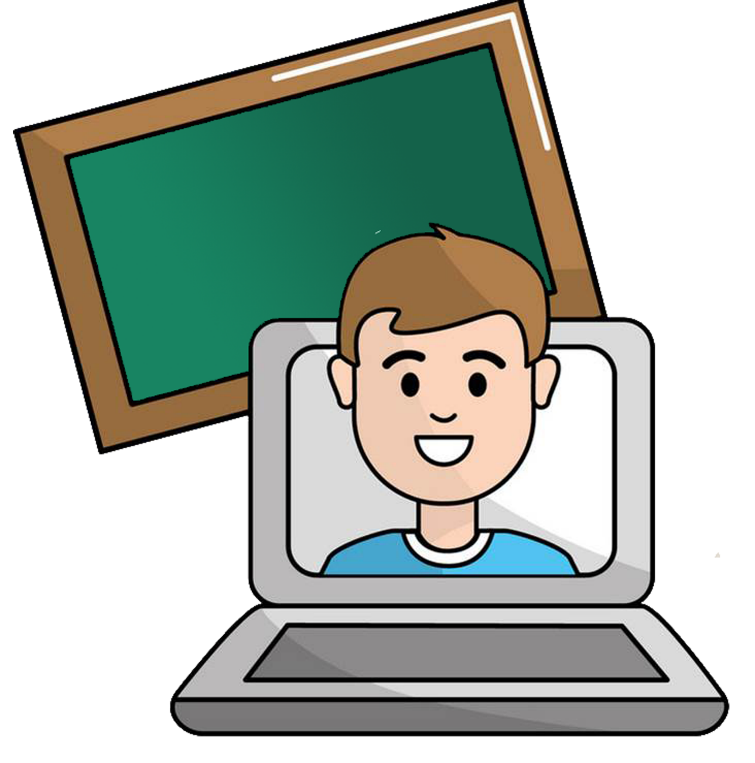 لا،بَس هُوّي بيشوفنا
 وبيِسمَع صَلاتنا.
لا،بَس هُوّي بيشوفنا
 وبيِسمَع صَلاتنا...
وهَلَّق بَدّي مِنكُن تقولوا هَالجُمَل وَرايي لَ حَتّى تِنحِفِر بِقلوبكُن!
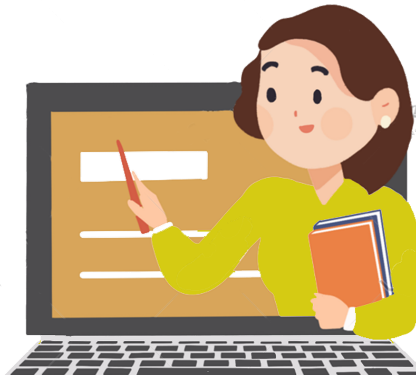 يَلّا جَربوا عمِلوا هَالنَّشاط!
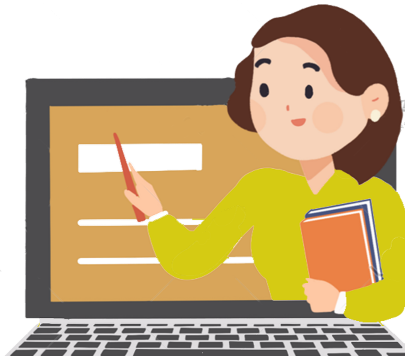 أَقولُ الصَّلَوات الّتي أَعرِفُها
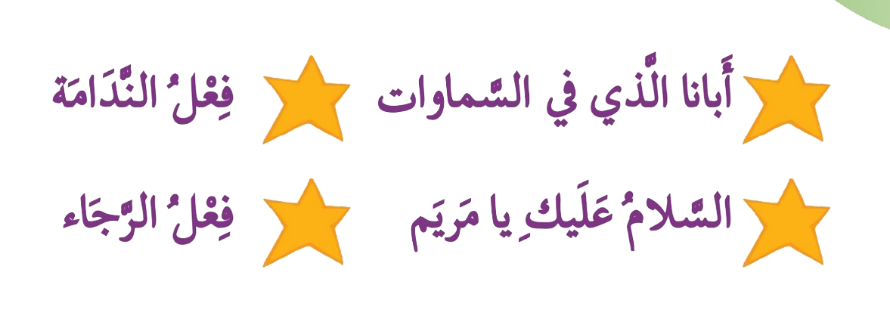 ومنِختُم لِقاءْنا اليَوم بِهالصَّلاة وبِهالتَّرنيمة
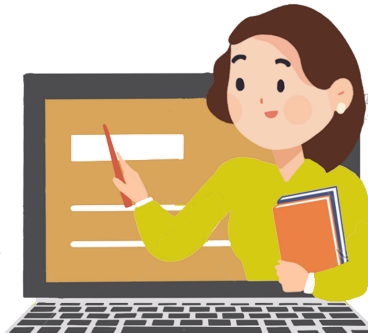 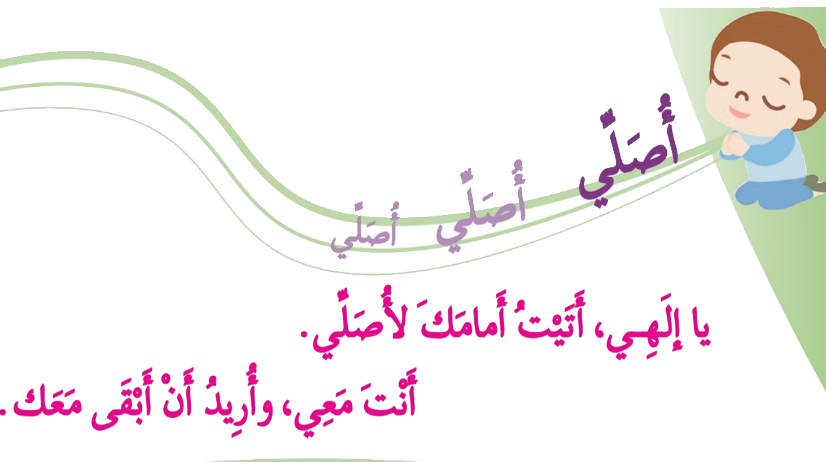 باي باي، منِلتِقي بِالأسبوع القادِم.
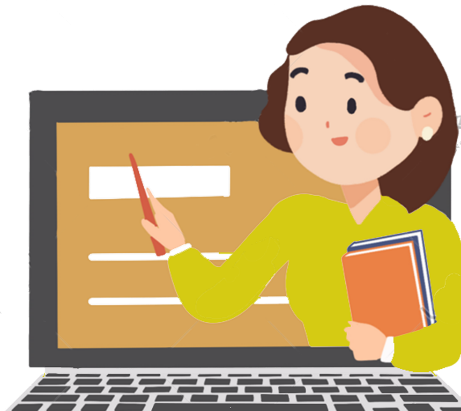